The Oviatt Library and the Bonita J. Campbell Endowment for Women in Science and Engineering  Welcome You to 
STEM: Education Challenges and Career Opportunities
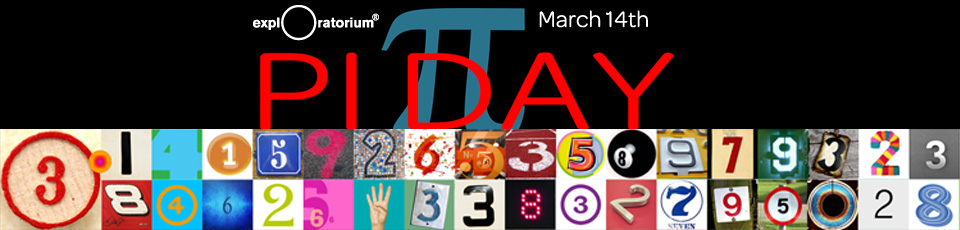 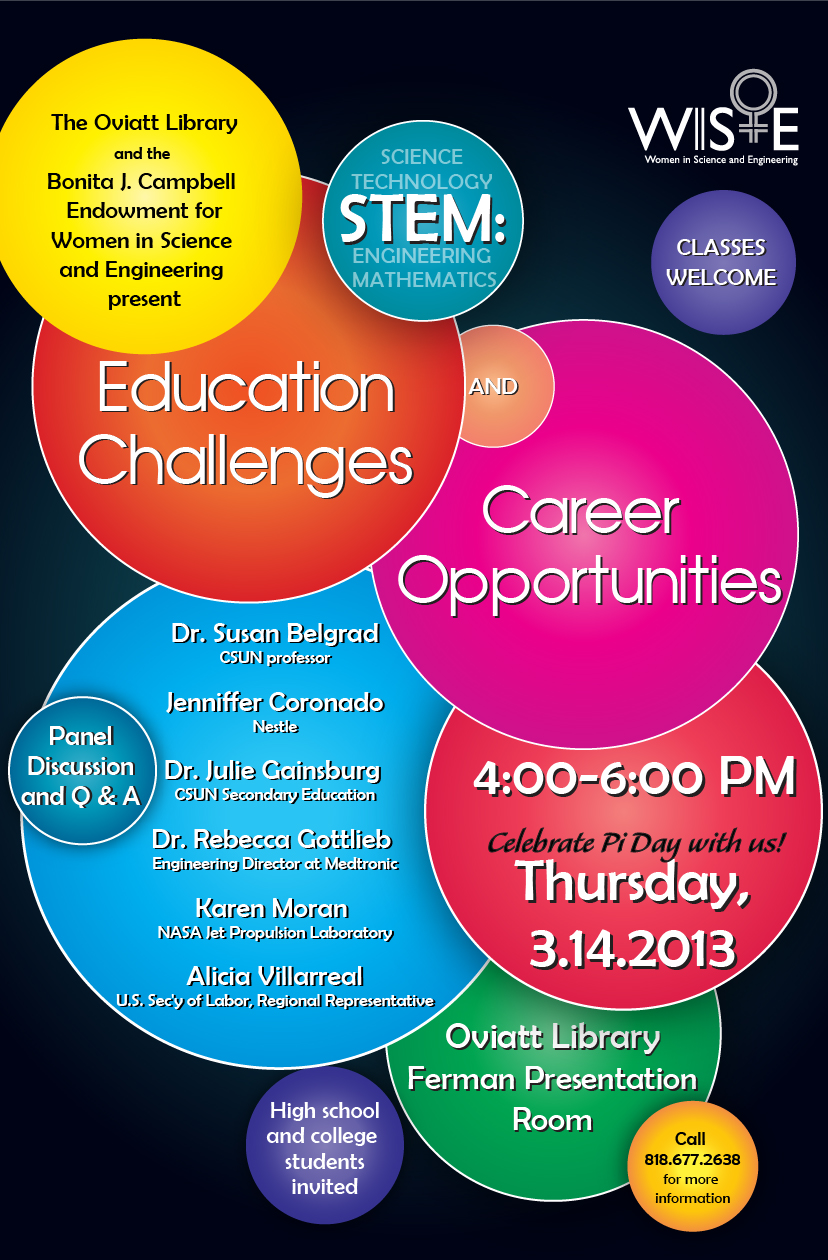 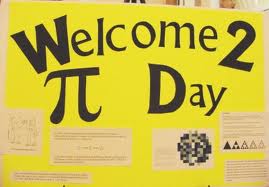 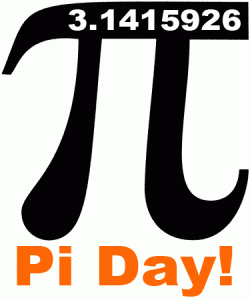 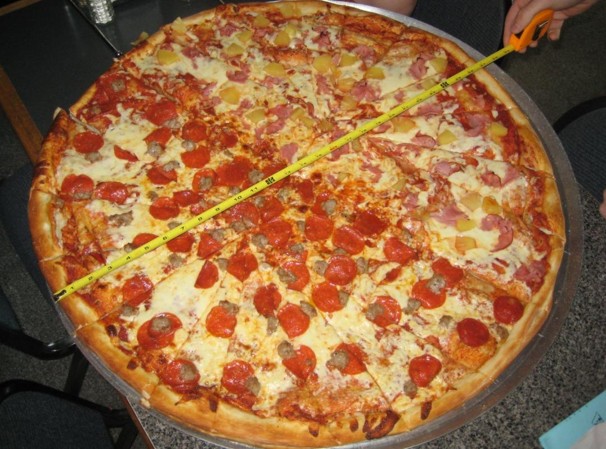 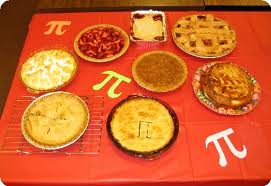 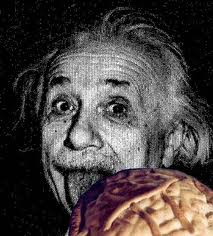 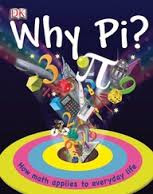 A PI-Day 
Activity

Let’s  do P